Реализация приоритетных направлений дополнительного образования физкультурно-спортивной направленности в Оренбургской области
Жерко Нина Ивановна, заместитель директора государственного бюджетного учреждения дополнительного образования «Оренбургская областная детско-юношеская спортивная школа»
Межведомственный совет по внедрению и реализации Целевой модели развития региональных систем дополнительного образования детей
Оренбургская областная детско-юношеская спортивная школа - региональный ресурсный центр
Реализация образовательных проектов: «Педагог: в будущем и в настоящем», «Твой выбор»
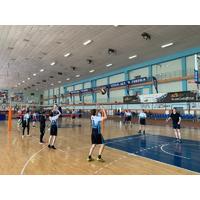 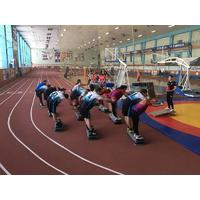 Работа консультационного центра
Областные игры обучающихся «Старты Надежд – 2021»
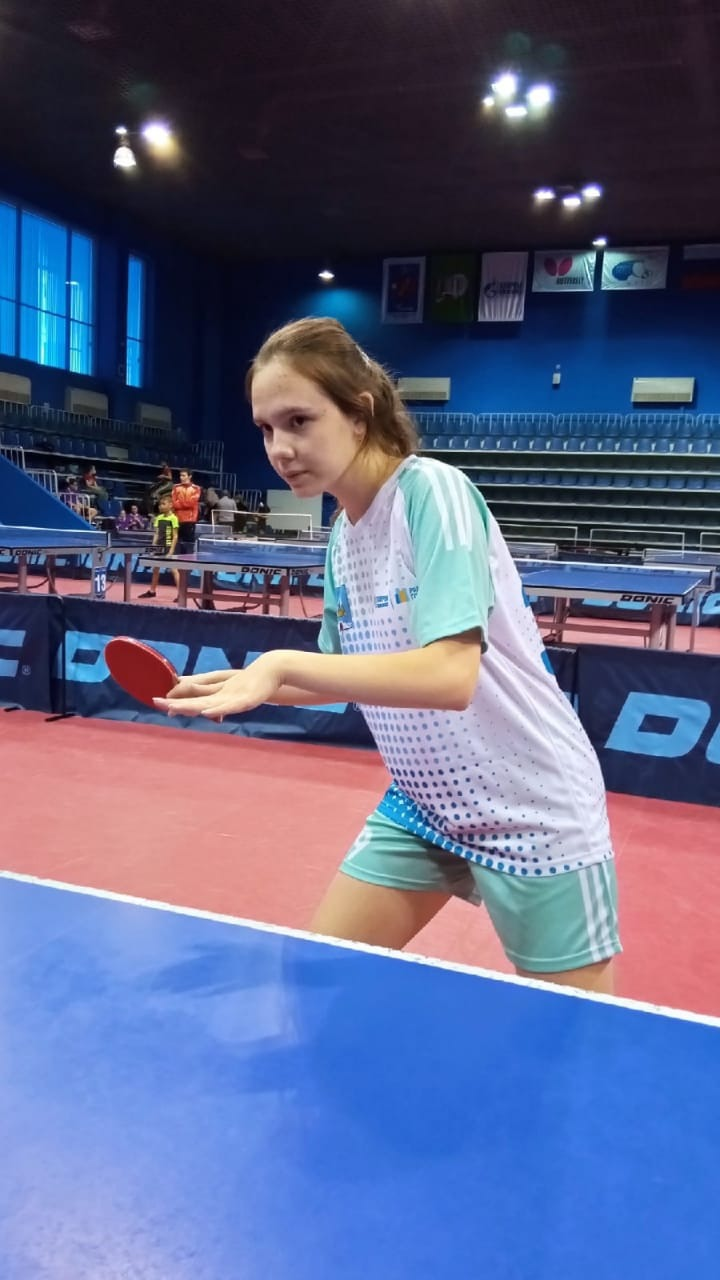 Организация работы по обучению педагогов по краткосрочным дополнительным профессиональным программам;
        Развитие института наставничества (в настоящее время в министерстве образования готовиться приказ);
         Создание центров раннего развития детей (предпосылки для этого имеются).
Спасибо за внимание!


Контактный телефон: 
8(3532)43-02-78